Welcome to the Discoverers
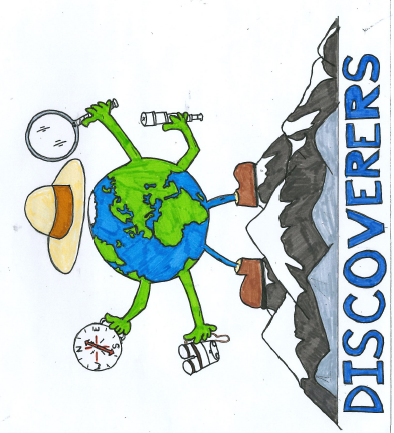 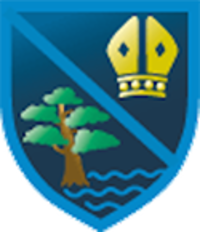 The school day
The school day starts at 8.45am and finishes at 3.30pm
Start of the Day
The Year 2 children will walk around past the sandpit and onto the middle playground to get to their new classrooms underneath the canopy. 
End of the Day
The Year 2 children will be collected from the top playground. One class by the green container and the other from the fence by the path. 
If your child is going to an after-school club a quick email to let us know when is really helpful, our email addresses can be found below.
Things the children will need
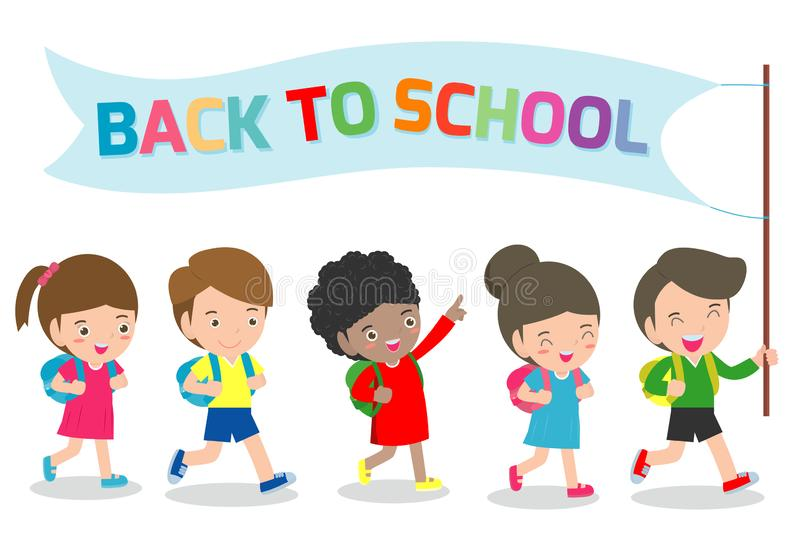 Named uniform
Water bottle
Book bag – please no back packs we really don’t have room
PE kit – blue shorts, white t-shirt, trainers or daps (all named)
Pair of wellie boots
Waterproofs
Spare pair of pants and socks…just in case!
Reading
As in Year 1, the children will change their books on a given day each week. This day will remain the same throughout the year. 
Please ensure that your child has their books for changing on their given day. 
As before we promote a “read 5 times a week” and will mark in the monkey books when we see this happening. 
We no longer send home sharing books but would encourage you to use the local libraries and second hand shops to give children a breadth to their reading and the stories they listen to. There are some book suggestions on the website.
PE days
The children will be doing PE on Wednesday and Thursday. 
Please make sure that they have: 
- Blue shorts, white t-shirt, trainers or daps (all named)
- Tracksuit bottoms and jumper for outdoor PE
New Topic
The children have started their new topic, more details on the website. 
“What is it like to discover somewhere new?”
It is a shared topic between Year 1 and Year 2. 
If you think you have anything at home or do a job that could support us then please let us know. All help is gratefully received and really brings the learning alive for the children.
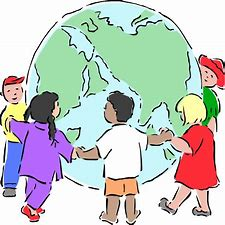 Contact us
Mrs Gough (2GP) jo.gough@bristol-schools.uk (Mon-Wed)

Mrs Preston (2GP) sarah-jayne.preston@bristol-schools.uk (Wed-Fri)

Miss Monk (2M) lindsay.monk@bristol-schools.uk